PROFIL DES PATIENTS COVID-19 DIAGNOSTIQUES DANS LE SERVICE DE CARDIOLOGIE DU CHU DE BRAZZAVILLE AU CONGO
KOUALA LANDA CM¹ ², MONGO NGAMAMI FS¹ ², MAKANI BASSAKOUAHOU JK¹, BAKEKOLO RP¹, IKAMA MS¹ ², ELLENGA MBOLLA BF¹ ², KIMBALLY-KAKY SG¹ ² 
1.Service de Cardiologie et Médecine Interne, CHU de Brazzaville BP 32 Brazzaville Congo.
2.Faculté des Sciences de la Santé, Université Marien NGOUABI de Brazzaville Congo.
7ème CONGRES SOCARB
7 ème Journées Scientifiques de la Société de Cardiologie du Burkina (SO.CAR. B)
27 – 29 octobre 2021 BOBO DIOULASSO  - BURKINA FASO
1
INTRODUCTION
La pandémie à COVD-19 est en pleine croissance à travers le monde depuis sa déclaration(OMS) 

Infection complexe; caractérisée par une expression clinique diversifiée

Grave; mortalité élevée  
 
Pronostic vital  est réservé du fait de la présence des comorbidités associées
 
Objectifs: 
­­­  ­ ­­ ­-   Dresser le profil des patients COVID-19 
    -  Déterminer les comorbidités les plus fréquentes
2
MATÉRIELS ET MÉTHODES (1)
Type, période et cadre d’étude 
Il s’est agi d’une étude observationnelle, descriptive, transversale
Période: mai 2020 à août 2021(16 mois)
Le recrutement des patients s’est fait dans le Service de Cardiologie et Médecine interne du CHU en cours d’hospitalisation
3
[Speaker Notes: Pour atteindre nos objectifs, nous avons réalisé une étude descriptive et analytique. Elle s’est déroulée du 15 janvier  au 15 MARS 2020 (2mois).]
MATÉRIELS ET MÉTHODES (2)
Critères d’inclusion  
Ont été inclus 13 patients ayant une TR-PCR positive à COVID-19  
Dossier médical complet

Critères de non inclusion 
Patients suspects cliniquement de maladie à COVID-19, non confirmée  
Refus de participer
4
MATÉRIELS ET MÉTHODES (3)
Variables étudiées
Socio-démographiques, épidémiologiques 
Cliniques
5
[Speaker Notes: Nos variables ont été d’ordre ….]
RÉSULTATS (1)
Caractéristiques socio-démographiques
Age et sexe
 13 patients colligés, 
8 femmes (61,5%) et 5 (38,5%) hommes
Age moyen: 50 ± 12 ans (extrêmes : 37 - 81 ans)
6
[Speaker Notes: Cette méthode nous a permis d’obtenir les résultats suivants……]
RÉSULTATS (2)
Aspects épidémiologiques des patients 
La fréquence hospitalière de la maladie à COVID-19 était de 1,2%
15,4
Fig 1. Comorbidités associées
7
[Speaker Notes: FDR cardiovasculaires sont représenté dans le tableau I
Nous constatons que HTA était la plus représentée avec une fréquence de 37 cas soit 74%]
RÉSULTATS (3)
Aspects cliniques 
La fièvre était présente dans six cas (46,1%)
La saturation moyenne en oxygène était de 77,6±10,6% (extrêmes : 65 - 96 %)  
 
Tableau I. Signes cliniques
8
[Speaker Notes: Le Tableau IV représente les Données de la SPO2 et de la FC des patients pendant le TDM6
Nous notant que les valeurs de la SPO2 sont plutôt constante tout au long du Test
Par contre nous notant une augmentation progressive de la FC tout au long du test avec des valeurs de 78 ± 11 avant le lest et 105 ± 30 à 6 min pour revenir à la normal 2 min après le test]
RÉSULTATS (4)
Aspects cliniques 










Figure 2. Répartition des patients le diagnostic retenu
(3; 23%)
(3; 23%)
(3; 23%)
(4; 30,7%)
9
[Speaker Notes: Figure 4 représente la Répartition des patients selon la survenue des symptômes à la fin du test
Le symptôme le plus observé était la fatigue, retrouvée chez 8 cas(67%)]
RÉSULTATS (5)
Tableau II. Devenir des patients
Aspects cliniques
10
10
CONCLUSION
La maladie à COVID-19 est une pathologie complexe 
Polymorphisme clinique avec plusieurs modalités révélatrices 
Les comorbidités associées exposent aux complications qui peuvent être mortelles
Le dépistage devrait être systématique devant toute désaturation en oxygène surtout dans un contexte fébrile.
11
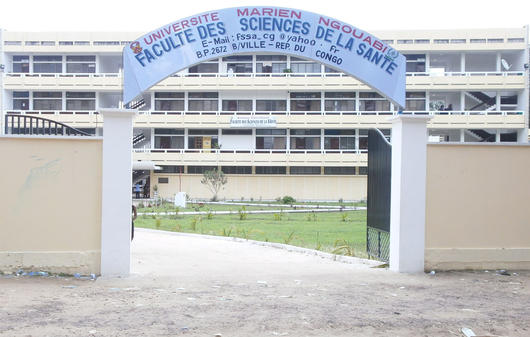 MERCI DE VOTRE ATTENTION
MERCI DE VOTRE ATTENTION
12